Managing Municipal Road LiabilityAlberta Municipal Supervisors Association  Conference
Daina Young, Partner
Overview
Statutory Framework
Authorizing Use of Municipal Roads
Road Closures and Leases 
Licence of Occupation 
Unauthorized Use of Municipal Rods 
Enforcement Remedies 
Liability
Statutory Framework
Municipal Government Act, ss. 1(z) 
“road” means land
(i) shown as a road on a plan of survey that has been filed or registered in a land titles office, or
(ii) used as a public road, and includes a bridge forming part of a public road and any structure incidental to a public road
Disposal of estate or interest in roads
17(1) Subject to any other Act or agreement, the council of a city has the power and is deemed always to have had the power to dispose of an interest in a road in the city so long as the disposition does not amount to a sale or lease or require a road closure under section 22.
(2) No interest disposed of under subsection (1) may be registered in a land titles office.
Control of roads
18(1) Subject to this or any other Act, a municipality has the direction, control and management of all roads within the municipality 
(2) Subject to this or any other Act, a municipal district also has the direction, control and management of roads and road diversions surveyed for the purpose of opening a road allowance as a diversion from the road allowance on the south or west boundary of the district although the roads or road diversions are outside the boundaries of the municipal district.
(3) Nothing in this section gives a municipality the direction, control and management of mines and minerals
Road closure
22(1) No road in a municipality that is subject to the direction, control and management of the municipality may be closed except by bylaw.
(2) A bylaw closing a road must be advertised.
(3) A bylaw closing a road made by the council of a municipality that is not a city has no effect unless it is approved by the Minister of Transportation before the bylaw receives second reading.
(4) Before passing a bylaw closing a road, a person who claims to be affected prejudicially by the bylaw or that person’s agent must be given an opportunity to be heard by the council.
Compensation
23(1) Any person who occupies, owns or has an interest in land that sustains damages through the closing of a road by bylaw must be compensated for the damages.
(2) If the municipality is not able to agree with the claimant on the amount of compensation, the compensation must be determined by the Land and Property Rights Tribunal.
(3) This section does not apply in respect of the removal of 
(a) a roadway of a street or part of a street that provides a physical means of access to or from a controlled street, or
(b) a direct physical means of access between a controlled street and land adjacent to the controlled street under section 28 of the Highways Development and Protection Act.
Statutory Framework
Highways Development Protection Act 
Obstruction of or damage to a highway and damage to highway by irrigation are offences (ss. 51(1) and 52(1))
Municipality has self-help remedies (ss. 51(2) and 52(1) and may be able to recover costs. 
Similar provisions in Public Highways Development Act
Statutory Framework
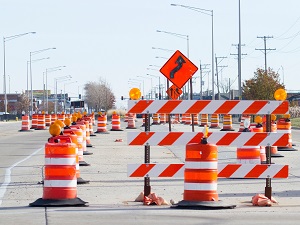 See also Traffic Safety Act
Authorizing Use of Municipal Roads
Lease
Licence or Permit
Public hearing, bylaw and approval of Minister of Transportation required (MGA Part 3, Division 2) 
Exclusive rights 
Interest in land
Must be terminable on 30 days’ notice if road required for public use (Traffic Safety Act, s. 13(1)(o))
Non-exclusive rights 
No interest in land
Authorizing Use of Municipal Roads
Section 651.2 of MGA permits encroachment agreements with respect to roads 
Regardless of the form of agreement, consider: 
Term and termination 
Fees payable 
Insurance and indemnity requirements 
Improvements and remediation requirements
Unauthorized Use of Municipal Roads
Multiple enforcement options, best remedy is fact dependent 
Considerations: 
Is the breach ongoing? 
Is the objective to remedy the breach, or punish the misconduct? 
Procedure and standard of proof
Unauthorized Use of Municipal Roads
Violation Tickets
Primarily for breach of municipal bylaw 
Provincial Offences Procedures Act
May provide for voluntary payment or require court appearance 
Quasi-criminal process, criminal standard of proof (“beyond a reasonable doubt”)
Unauthorized Use of Municipal Roads
MGA Section 545 Order 
Breach of MGA, municipal bylaw or other enactment municipality authorized to enforce
Right of review by Council (MGA s. 547)
 Municipality may remedy contraventions at expense of person who caused contravention (MGA s. 549)
Unauthorized Use of Municipal Roads
MGA Section 545 Order 
Application to Court of Queen’s Bench under s. 554 for breach
Civil proceedings and standard of proof (“balance of probabilities”)
Liability for Unauthorized Use of Municipal Roads
Municipality is required to keep roads in a reasonable state of repair considering the character of the road and area of the municipality it is located in (MGA ss. 532(1)) 
May be liable for damages caused by failure to perform this duty (ss. 532(2)) 
No liability for damage caused by things on or adjacent to road (s. 533)
Liability for Unauthorized Use of Municipal Roads
Only liable for snow on roads if the municipality is grossly negligent (ss. 531(1)) 
No liability for system of inspections or maintenance (s. 530) but remain liable for operational decisions and actions 
Overriding considerations are reasonableness, causation and foreseeability
Daina Young
780.497.3309
dyoung@rmrf.com